Enabling High-Performance and Secure Userspace NVM File Systems with the Trio Architecture
Diyu Zhou, Vojtech Aschenbrenner, Tao Lyu, Jian Zhang, 
Sudarsun Kannan, and Sanidhya Kashyap
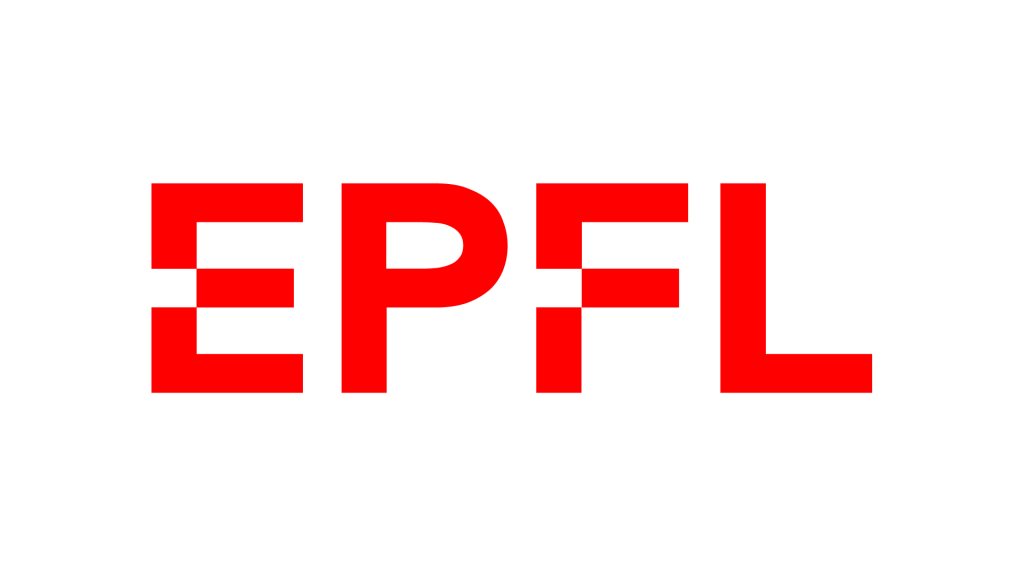 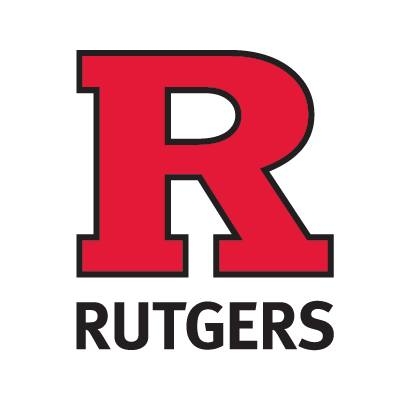 1
Library file systems for NVM
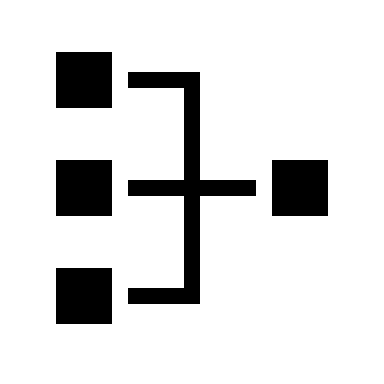 Application
Application
User
LibFS
File System
OS
LibFS
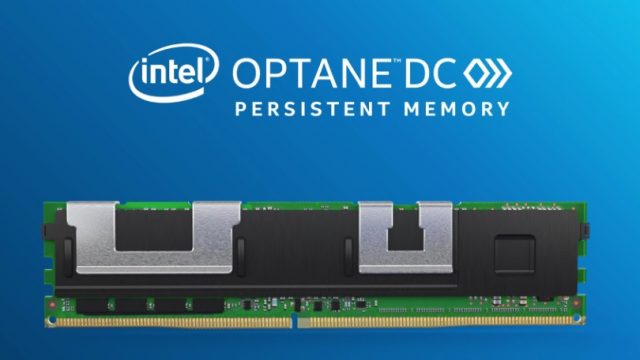 Kernel
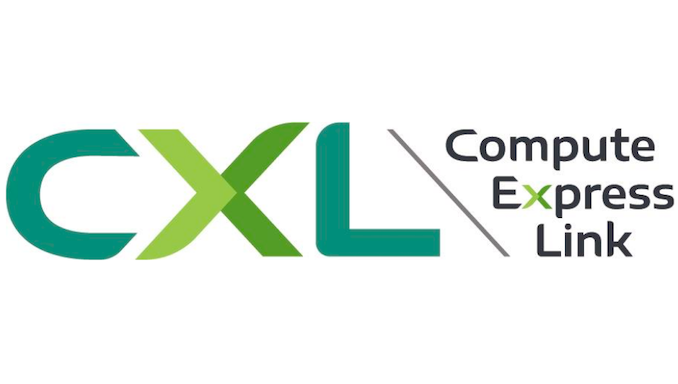 NVM
NVM accessible through ordinary load/store ➞ Library file systems
2
LibFS is an ideal fit for NVM: direct access
Direct access
Application
Application
User
LibFS
LibFS
NVM’s access latency: 100s of ns 
     ➞ Must minimize software overhead
OS
Kernel
NVM
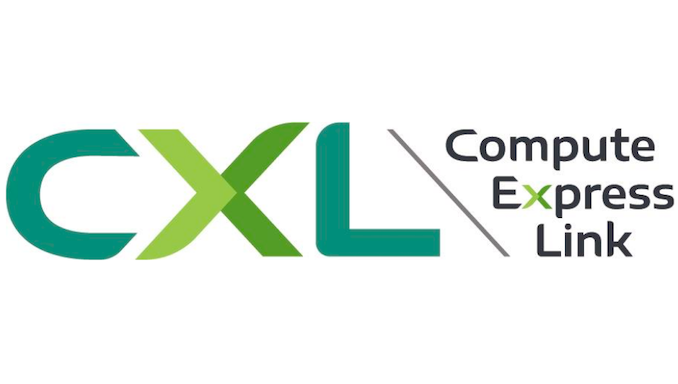 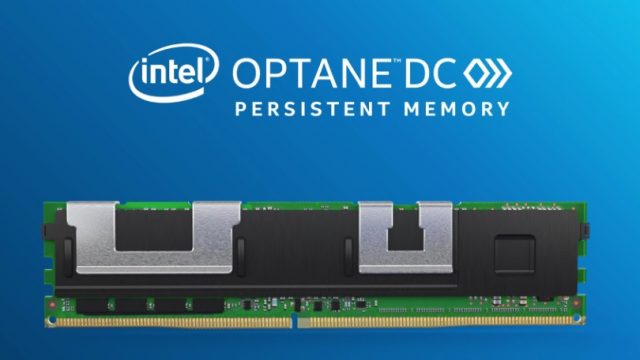 3
LibFS is an ideal fit for NVM: customization
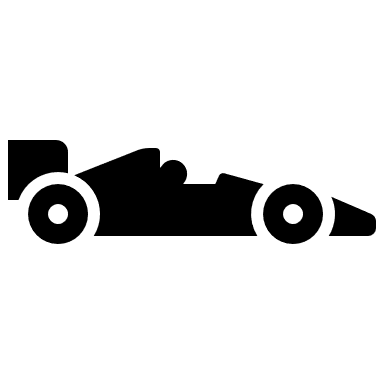 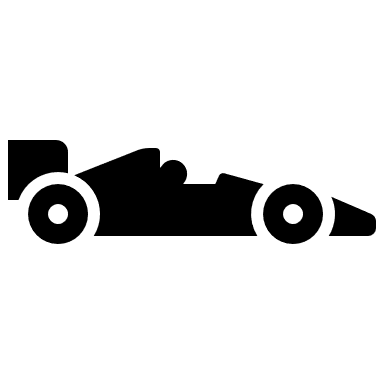 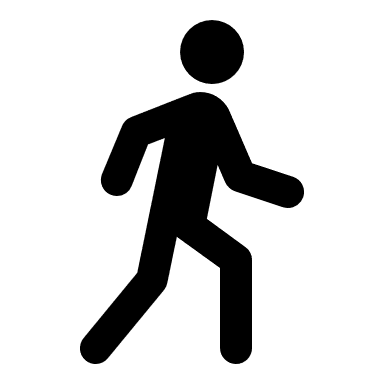 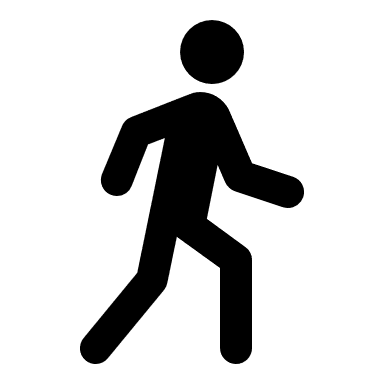 Direct access
APP
APP
User
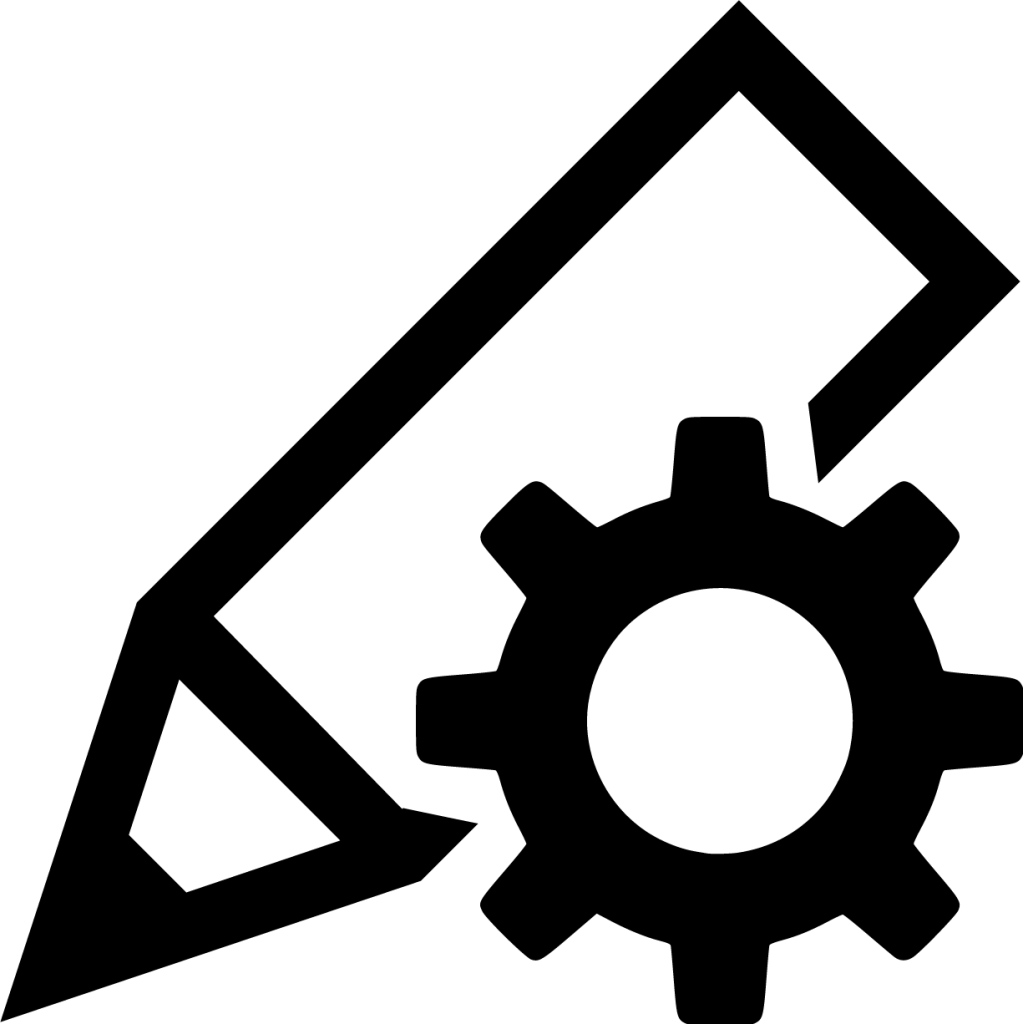 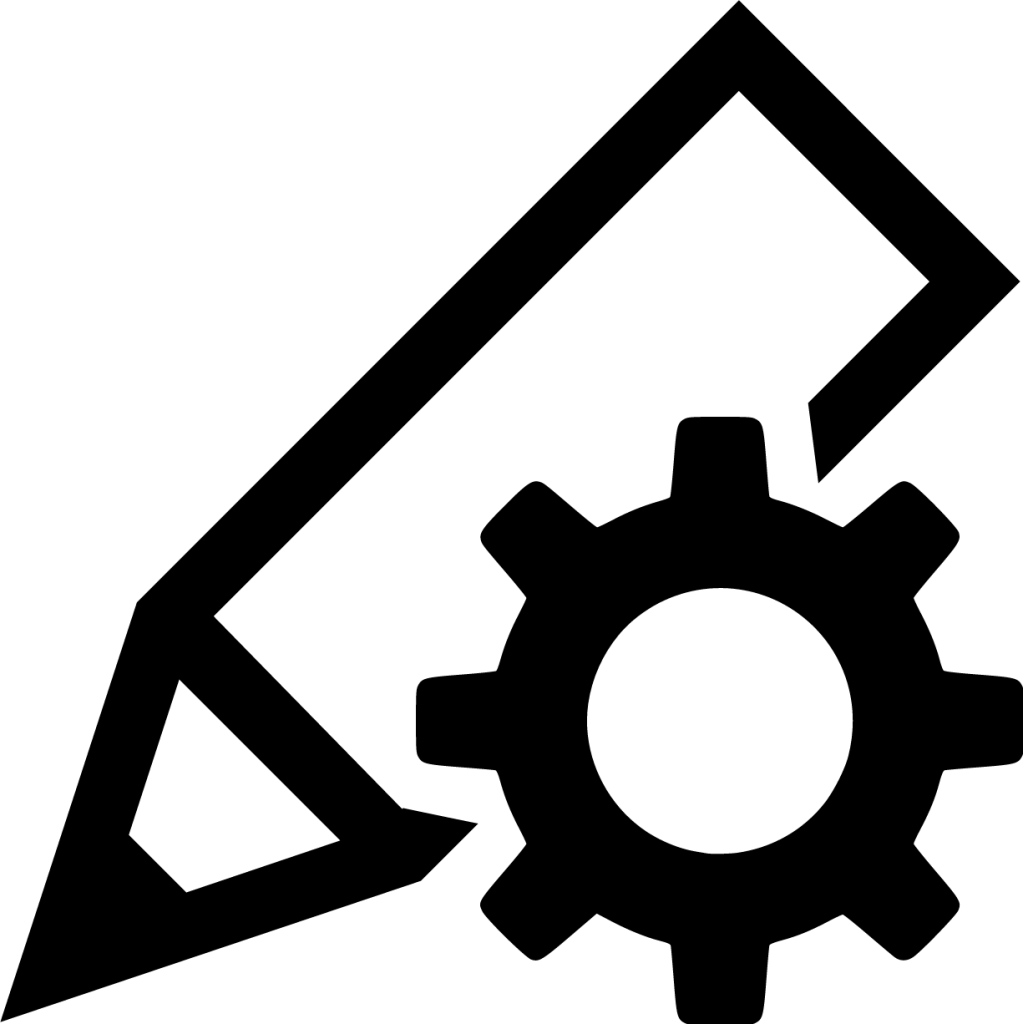 LibFS
LibFS
Customization
File system
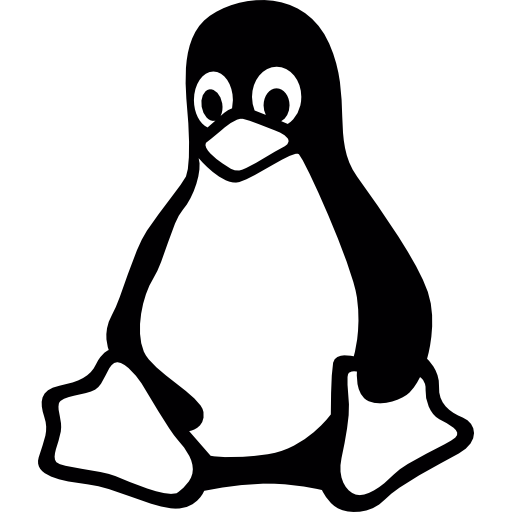 Generic FS: good overall performance
Extremely high performance of NVM
 ➞ App-specific design to exploit NVM
Kernel
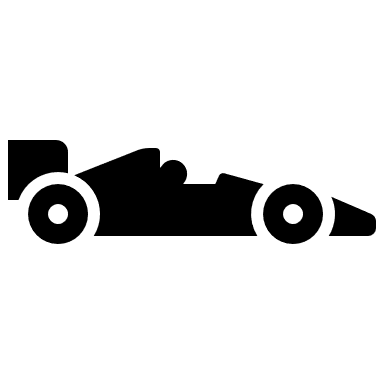 NVM
4
LibFS enables unprivileged customization
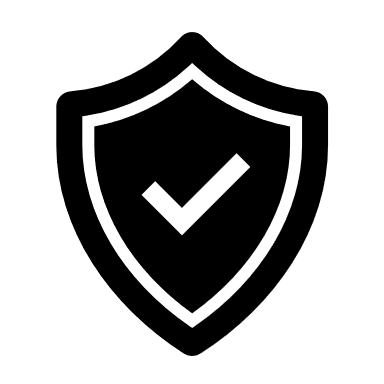 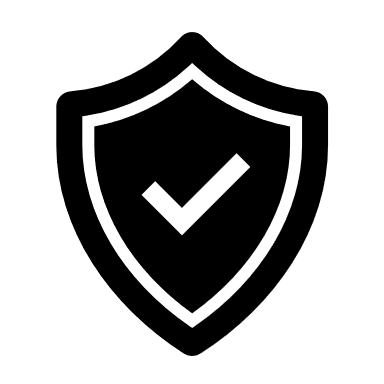 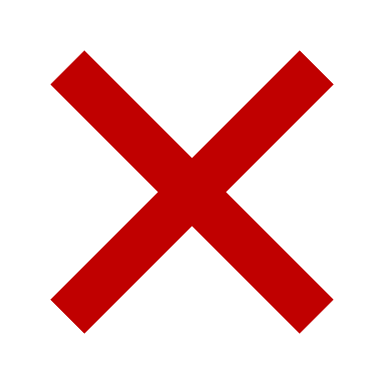 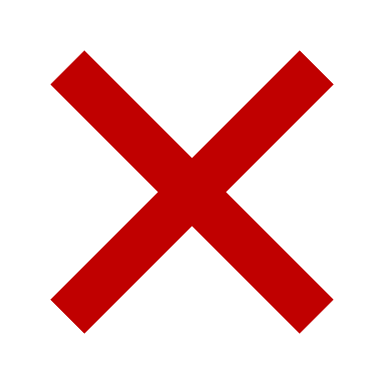 Direct access
APP
APP
User
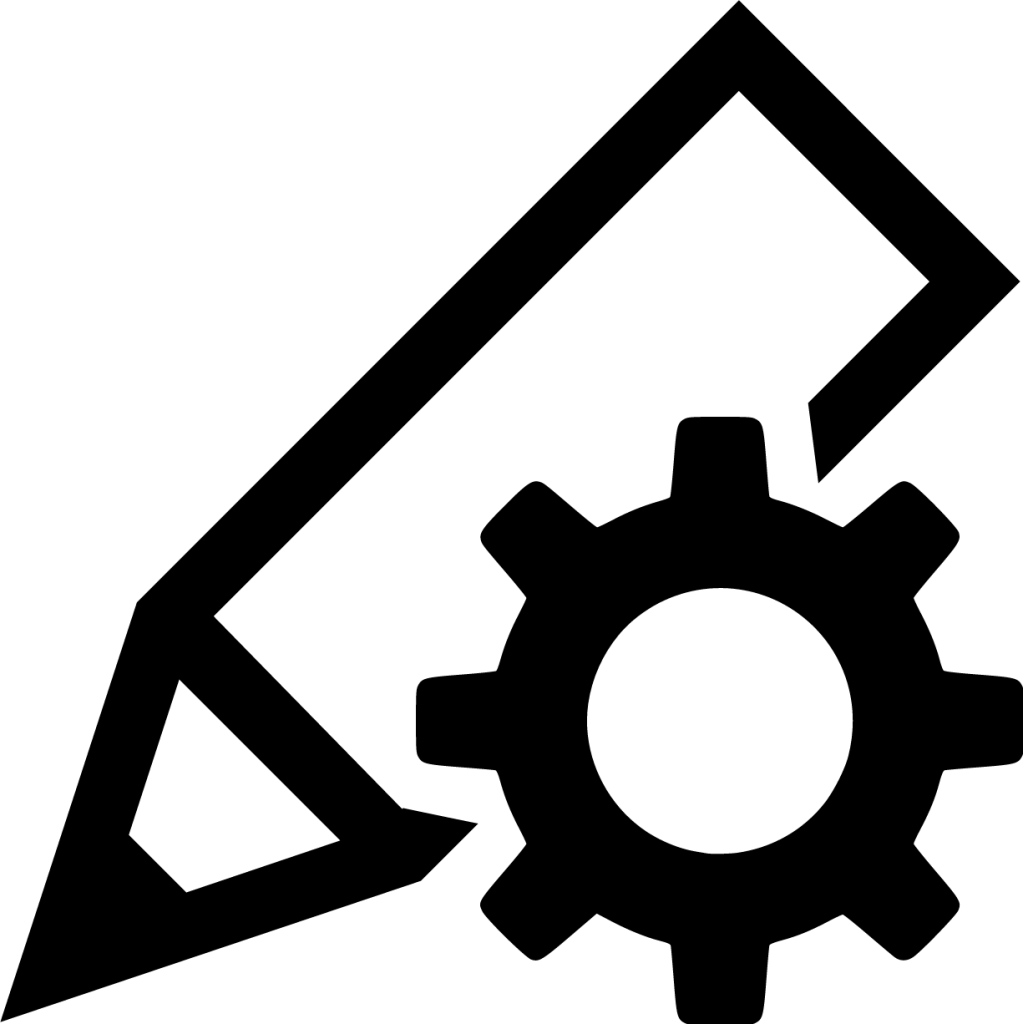 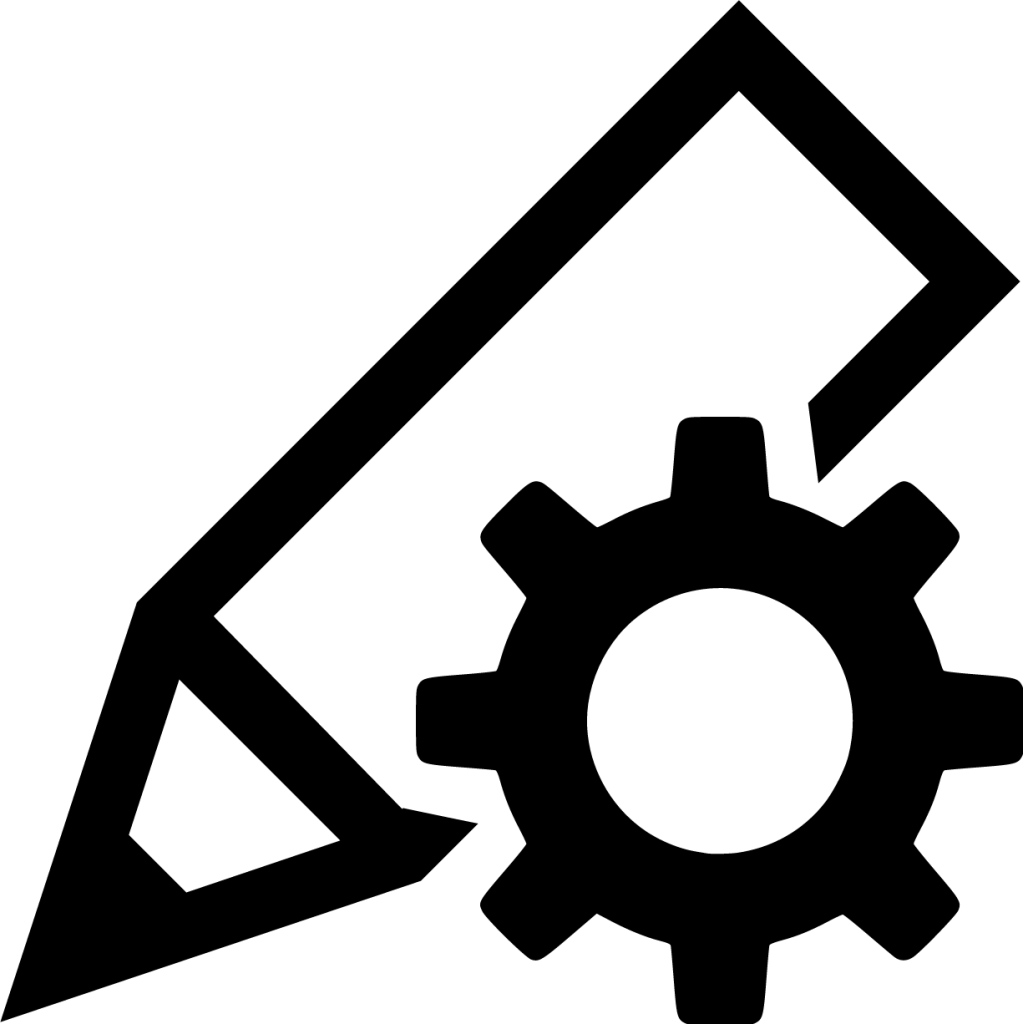 LibFS
LibFS
Unprivileged customization
File system
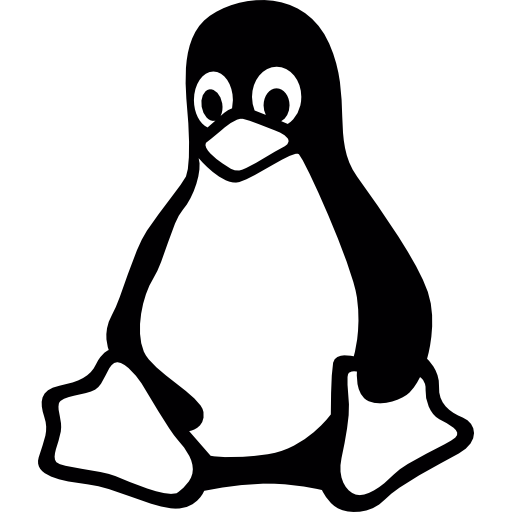 No special privilege needed for custom.
      ➞ All applications can benefit
Kernel
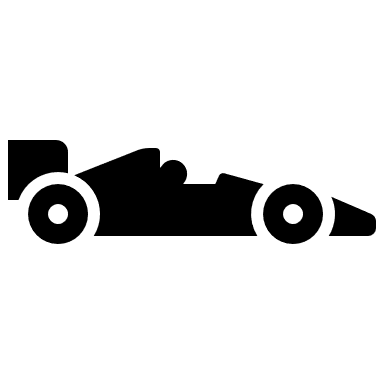 NVM
5
LibFS enables private customization
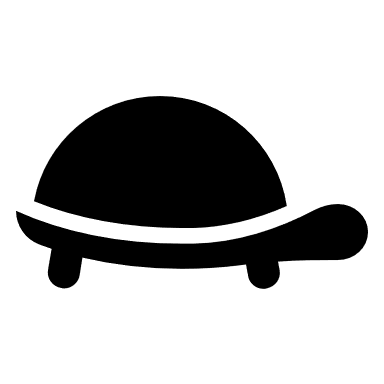 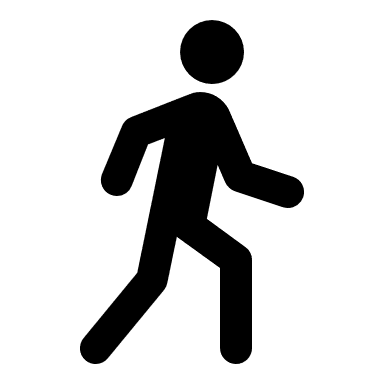 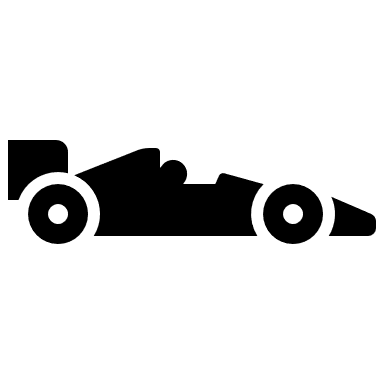 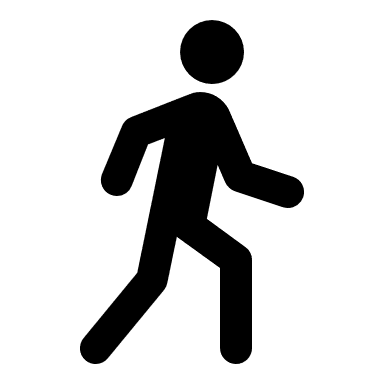 User
Direct access
APP
APP
File system
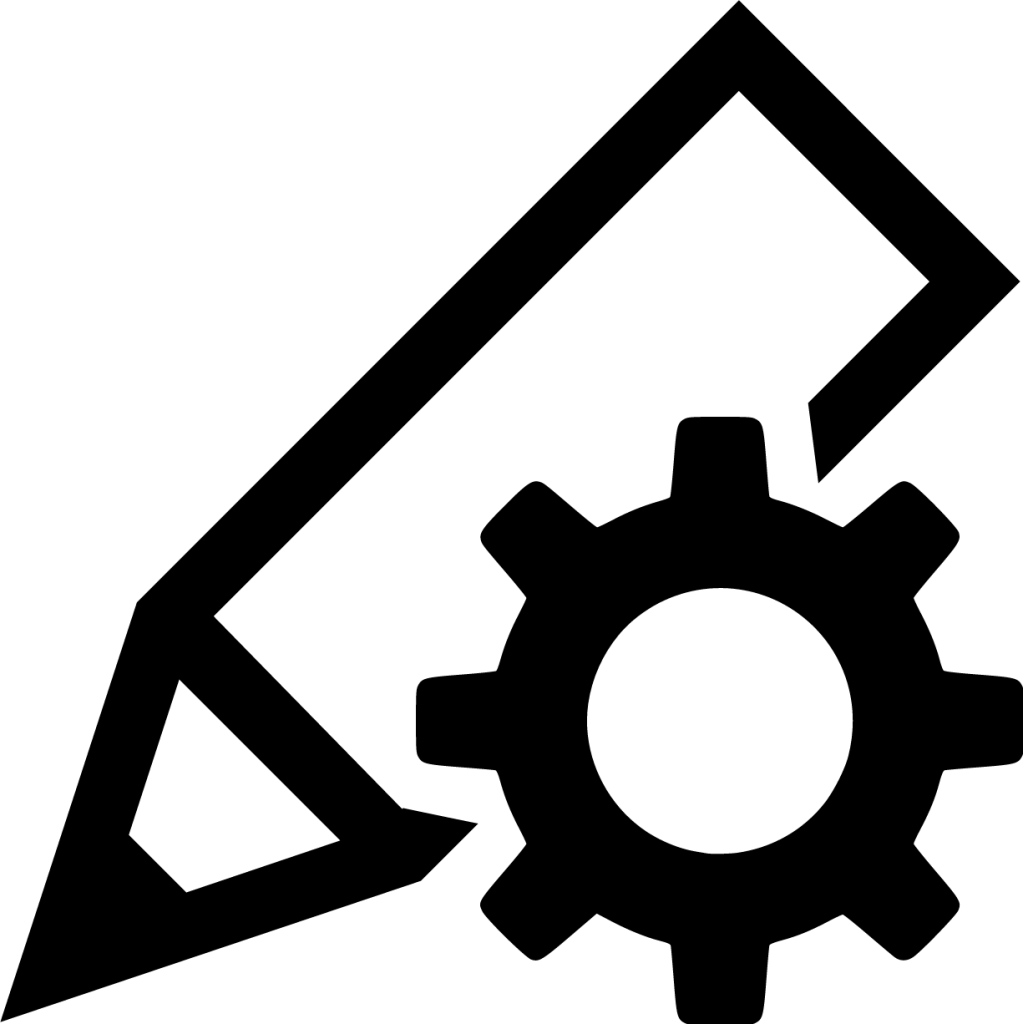 Unprivileged Private customization
Kernel
OS
OS
Customization for one APP slows another
NVM
6
LibFS enables private customization
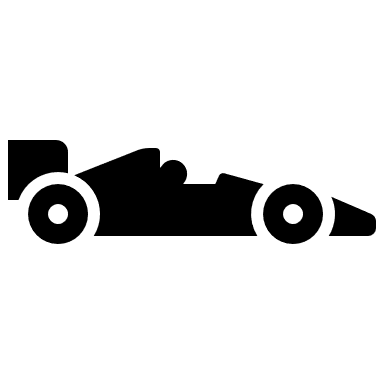 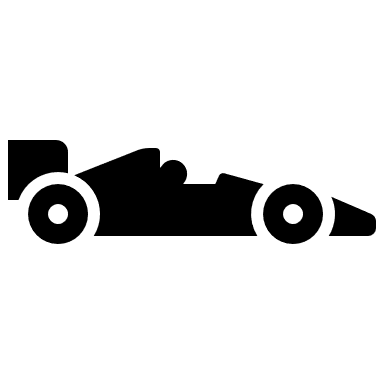 Direct access
APP
APP
User
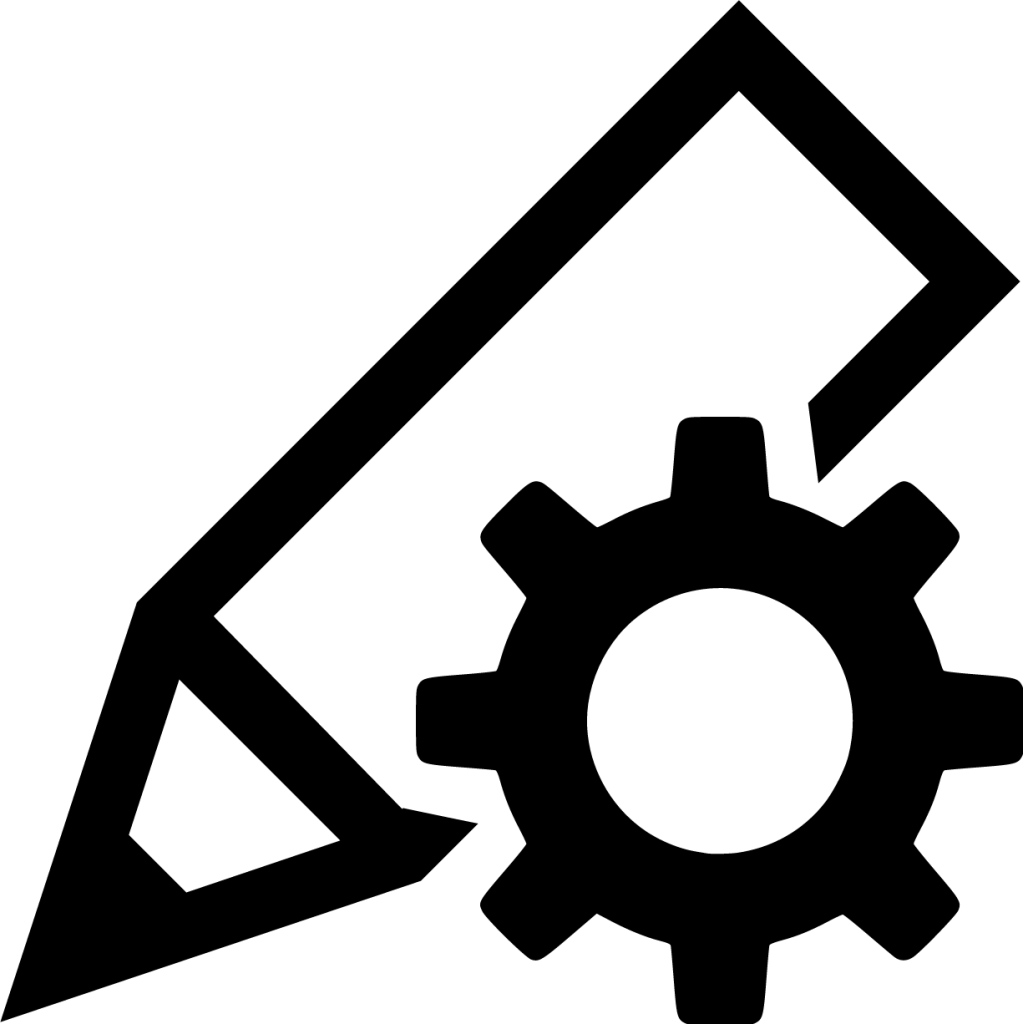 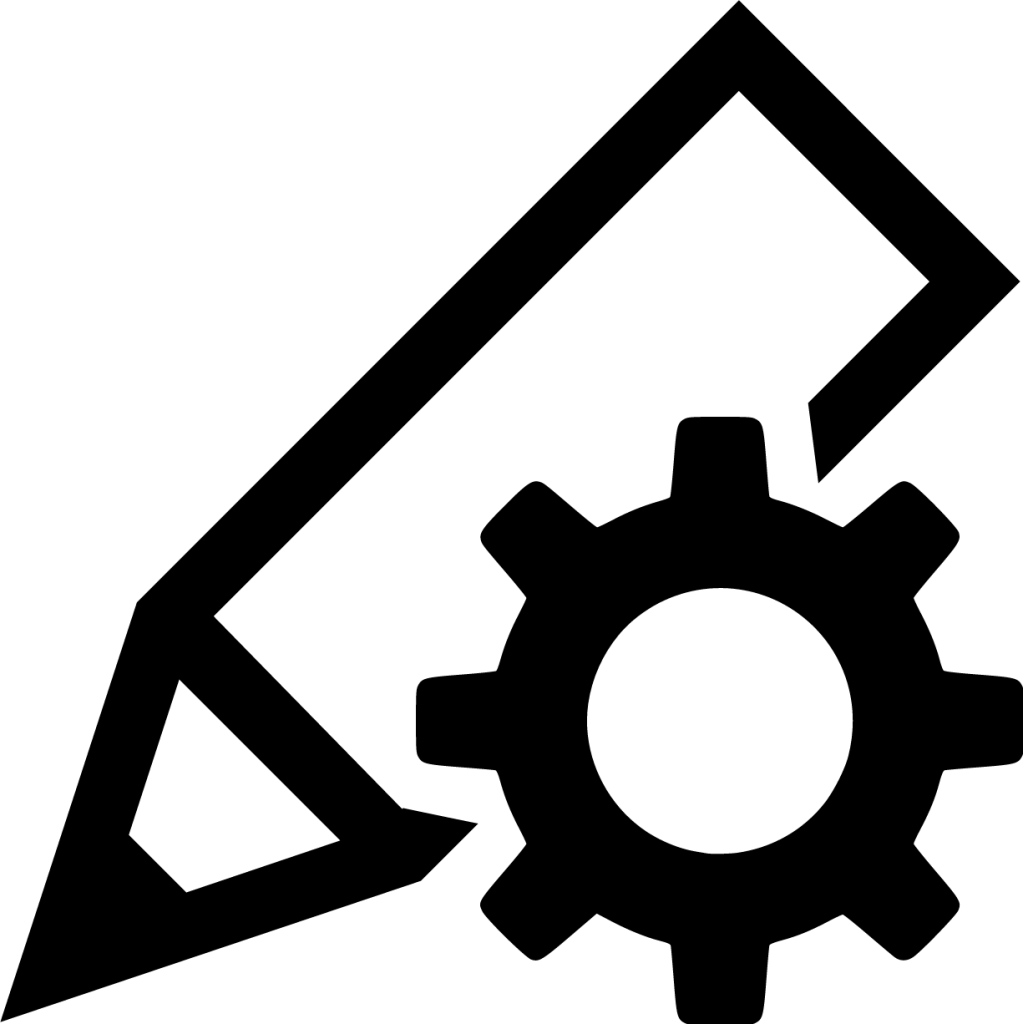 LibFS
LibFS
Unprivileged Private customization
OS
Customization for one APP slows another
➞ Private LibFS for each application
Kernel
NVM
7
Key challenge for LibFS: secure sharing
Direct access
APP
APP
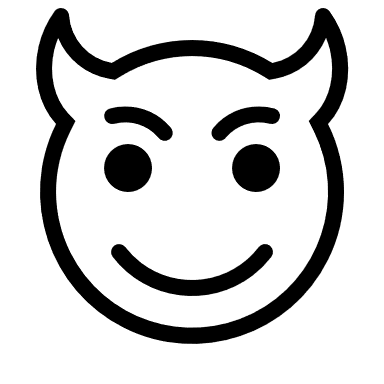 User
LibFS
LibFS
Unprivileged Private customization
Attack
OS
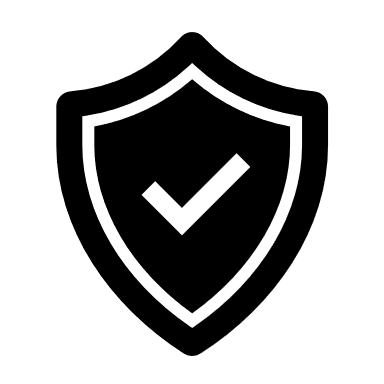 Kernel
Secure sharing
NVM
Malicious APPs or LibFSes corrupt shared state
8
Requirements to achieve secure sharing
Enforce access permission
Preserve metadata invariants
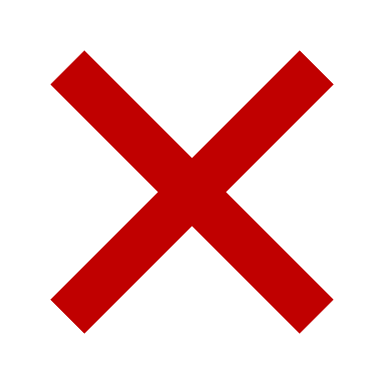 Owner: rwx
Group:  r-x
Others: r--
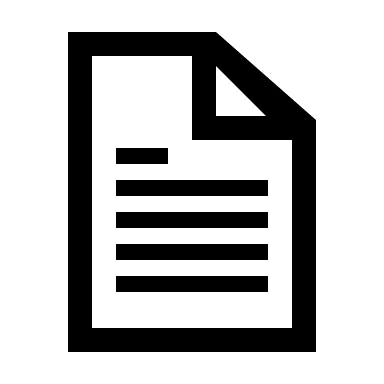 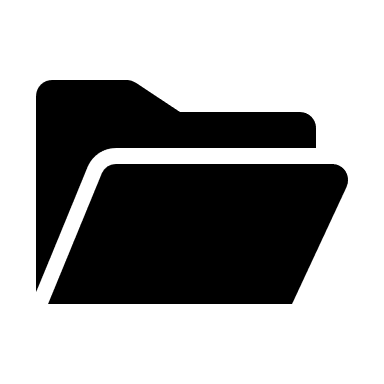 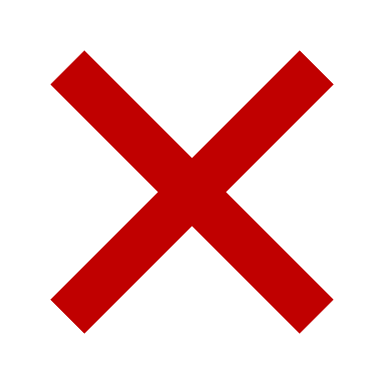 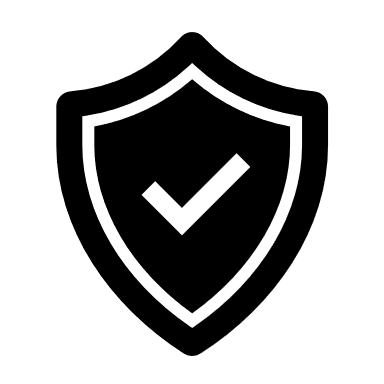 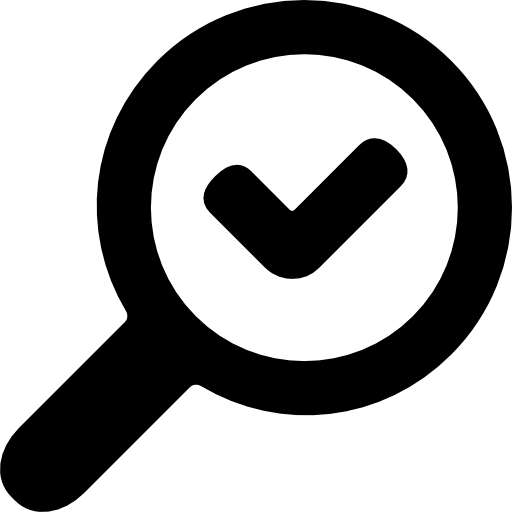 MMU
Trusted entity
9
Design goals of the Trio architecture
Maximizing the degree of direct access
Unprivileged and private customization
Secure sharing among malicious applications
10
Tensions in direct access vs. secure sharing
Direct Access
Secure Sharing
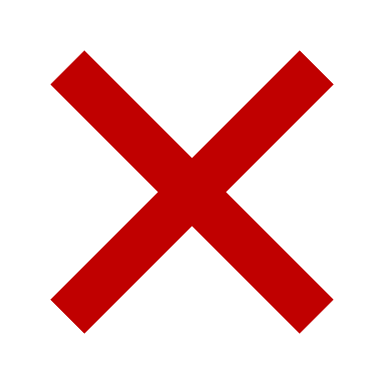 Application
LibFS
Kernel
NVM
When to validate the metadata invariants?
11
Tensions in customization vs. secure sharing
Custom-ization
Secure Sharing
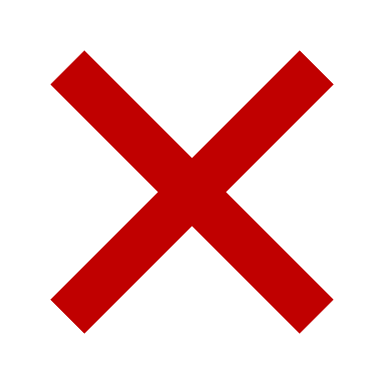 Application
Application
LibFS
LibFS
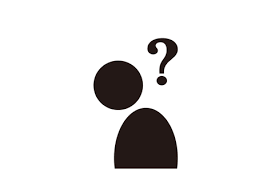 Trusted entity
How to validate the metadata invariants?
12
Existing NVM LibFS: metadata mediation
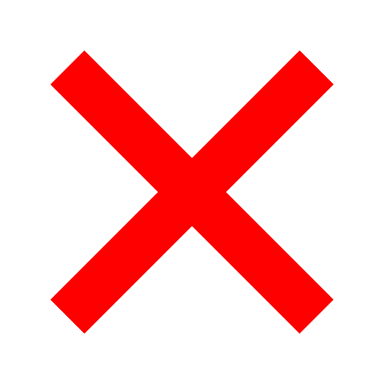 Direct access
Application
Metadata update
Metadata updates mediated
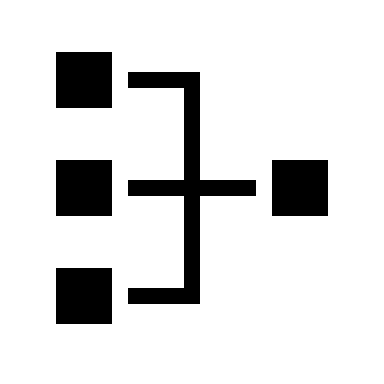 LibFS
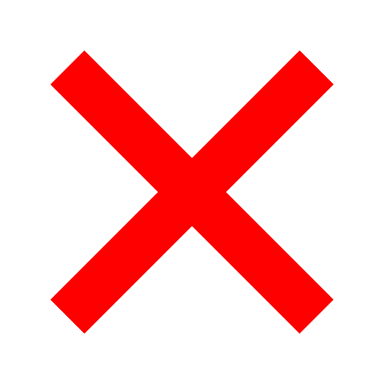 Unpriv. private customization
read()
write()
Need to change trusted entity
     ➞ Require special privilege 
     ➞  Affect all applications
Trusted entity
NVM
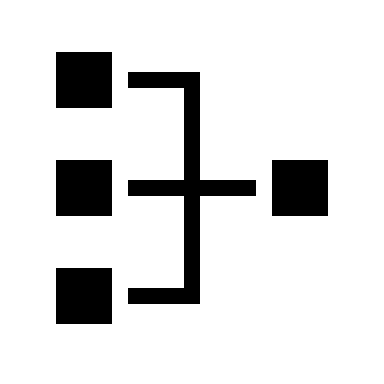 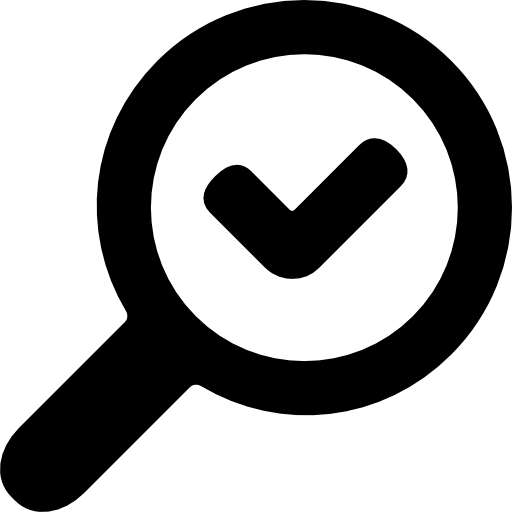 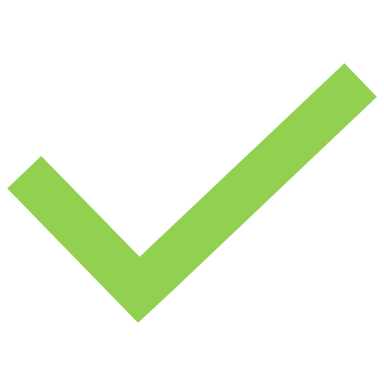 Secure sharing
13
Existing NVM LibFS: direct access
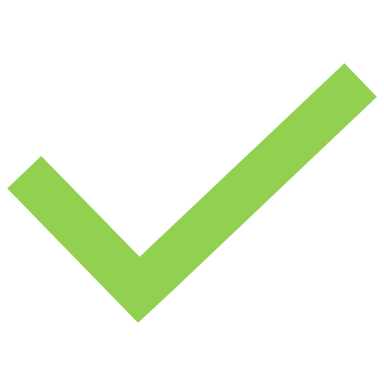 Direct access
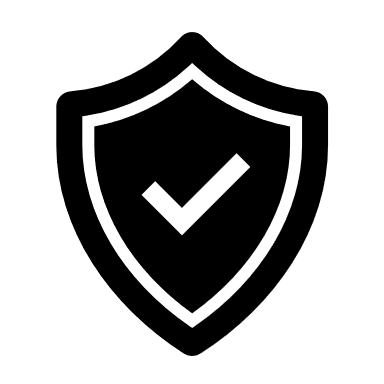 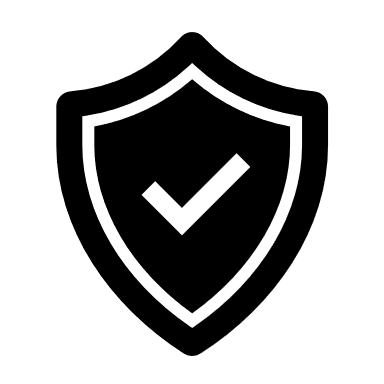 Application
Application
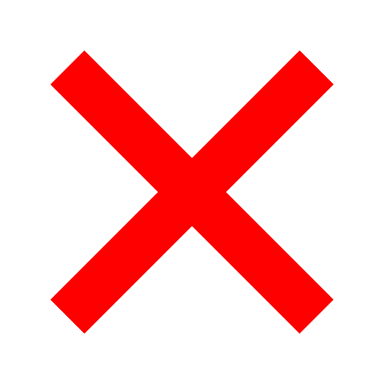 Unpriv. private customization
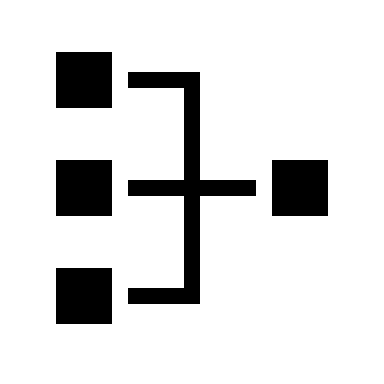 LibFS
Attack
LibFS changes affect all apps
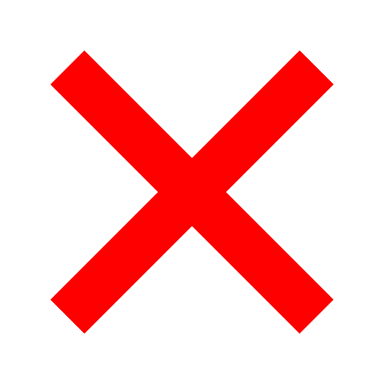 NVM
Secure sharing
Applications are trusted
Mitigate the attack
14
Obstacle: maintaining file system abstraction
App
App
File system
Abstraction
Design
App
App
App
App
Trusted entity
LibFS
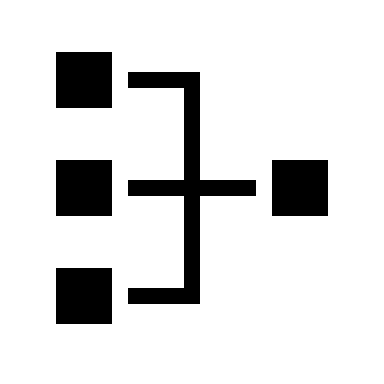 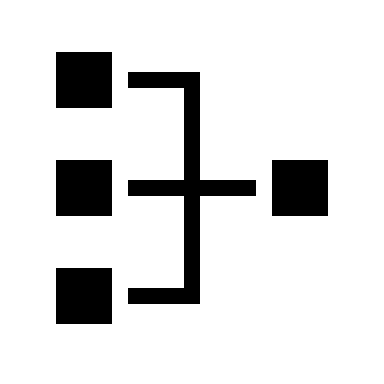 FS state
FS state
Root cause: The whole FS state maintained in one component
15
Key insight: file system state partitioning
Supplementary functionalities (e.g., cache)
Auxiliary state
FS state
Can be rebuilt from the core state
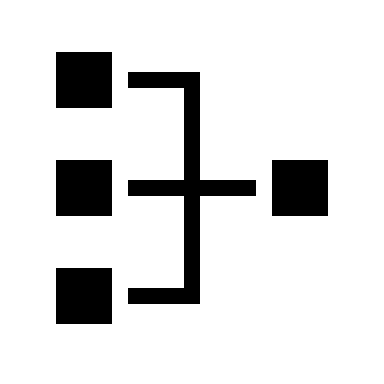 Essential for FS integrity/functionality
Core state
Cannot recover if lost
16
Key insight: file system state partitioning
File descriptors
Supplementary functionalities; can be rebuilt
➞ Performance
Caches
FS state
Locks
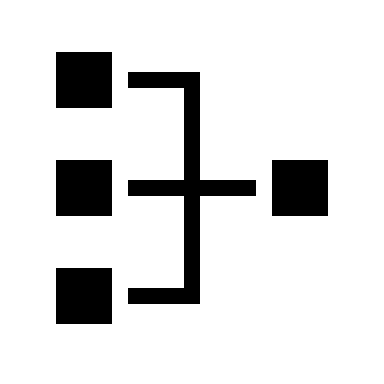 Bitmaps
Auxiliary state
Core state
Permissions
Essential for correctness; must not be lost
➞ Security
Directory entries
File contents
17
Components in the Trio architecture
Kernel 
Controller
Verifier
LibFS
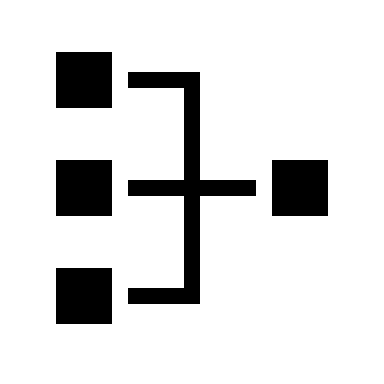 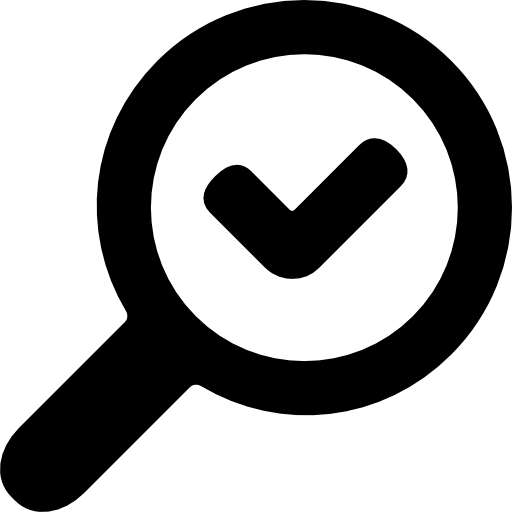 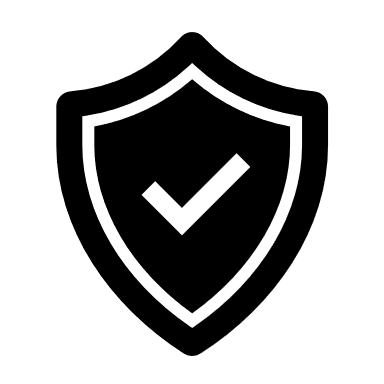 File system
Access permission
Metadata invariants
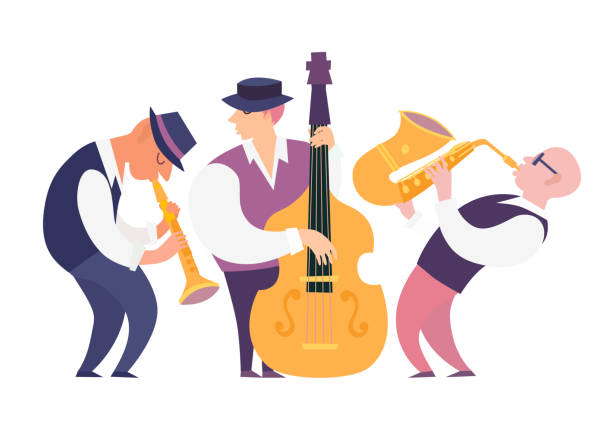 18
Shared core state and private auxiliary state
Kernel 
Controller
Verifier
LibFS
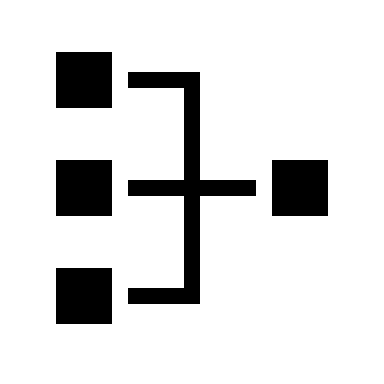 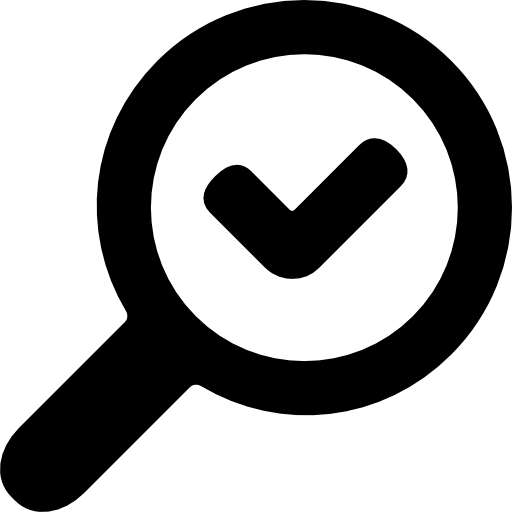 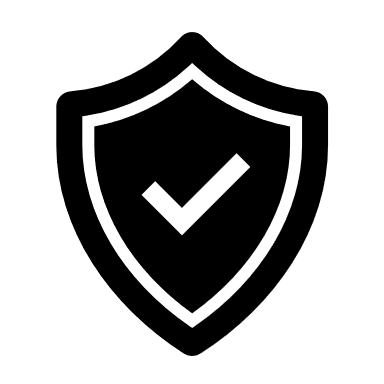 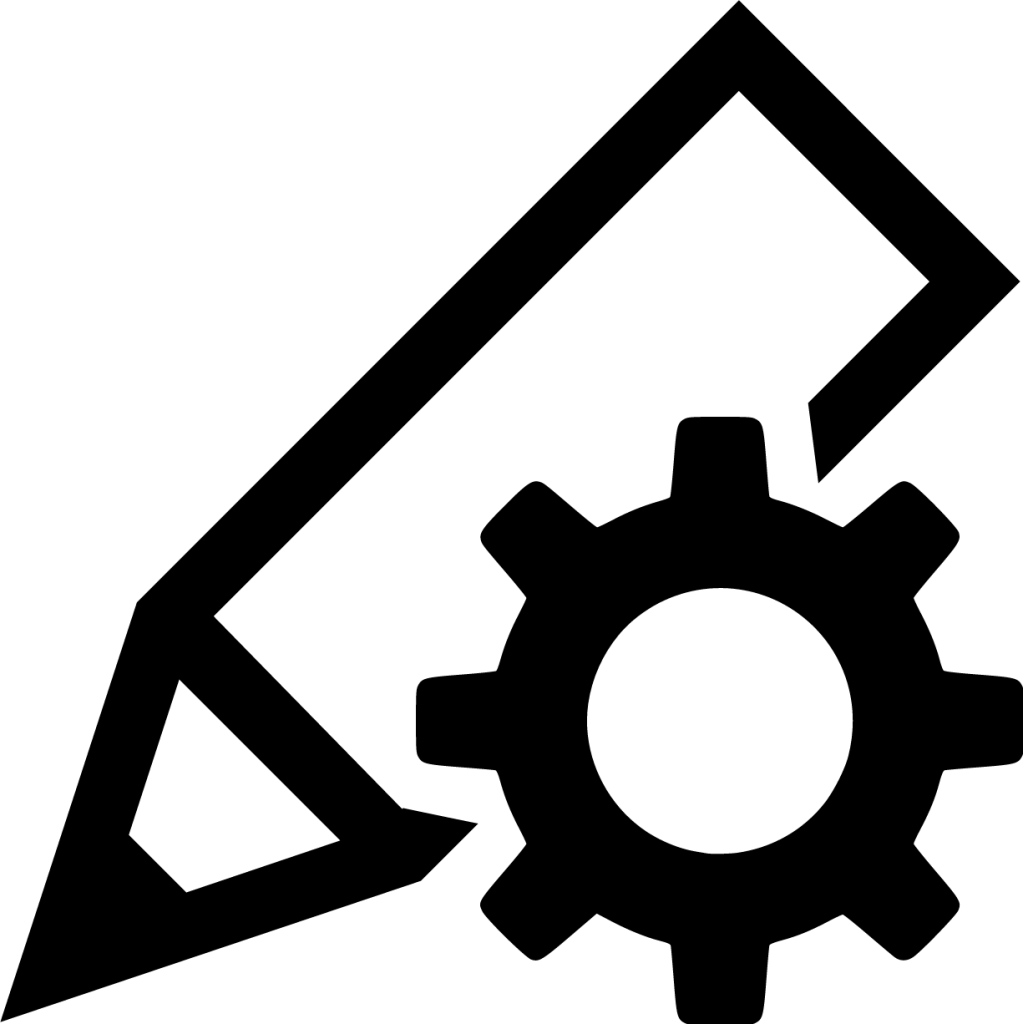 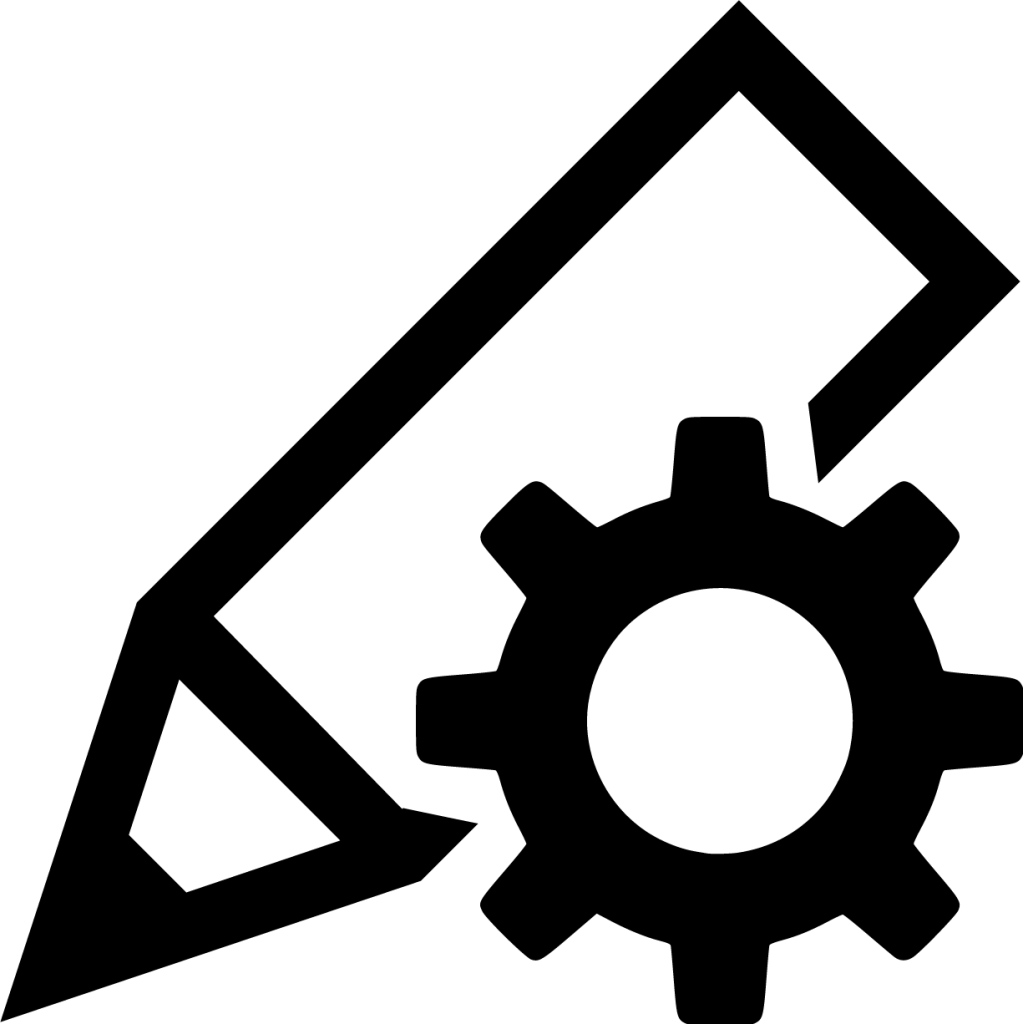 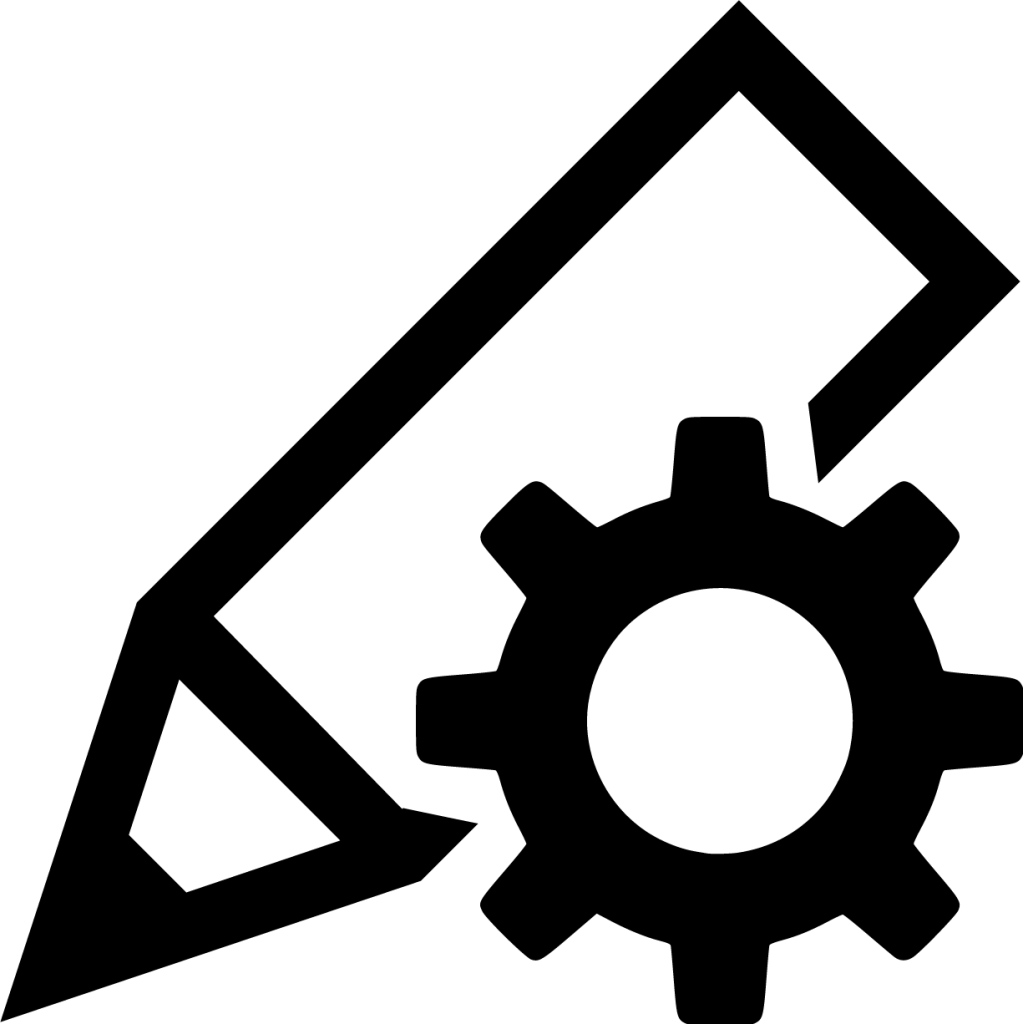 Aux. state
Aux. state
Aux. state
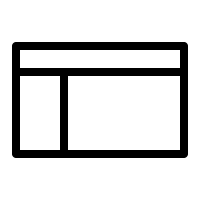 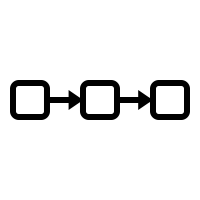 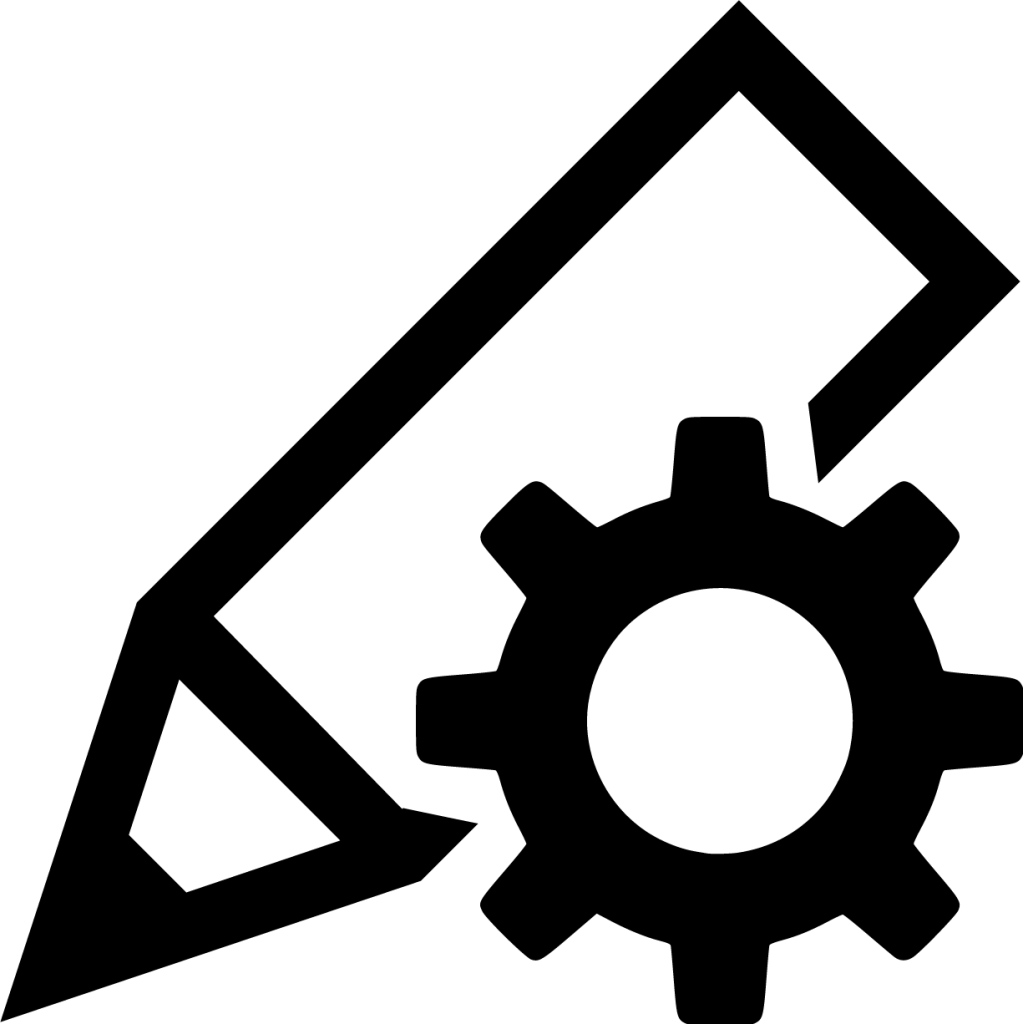 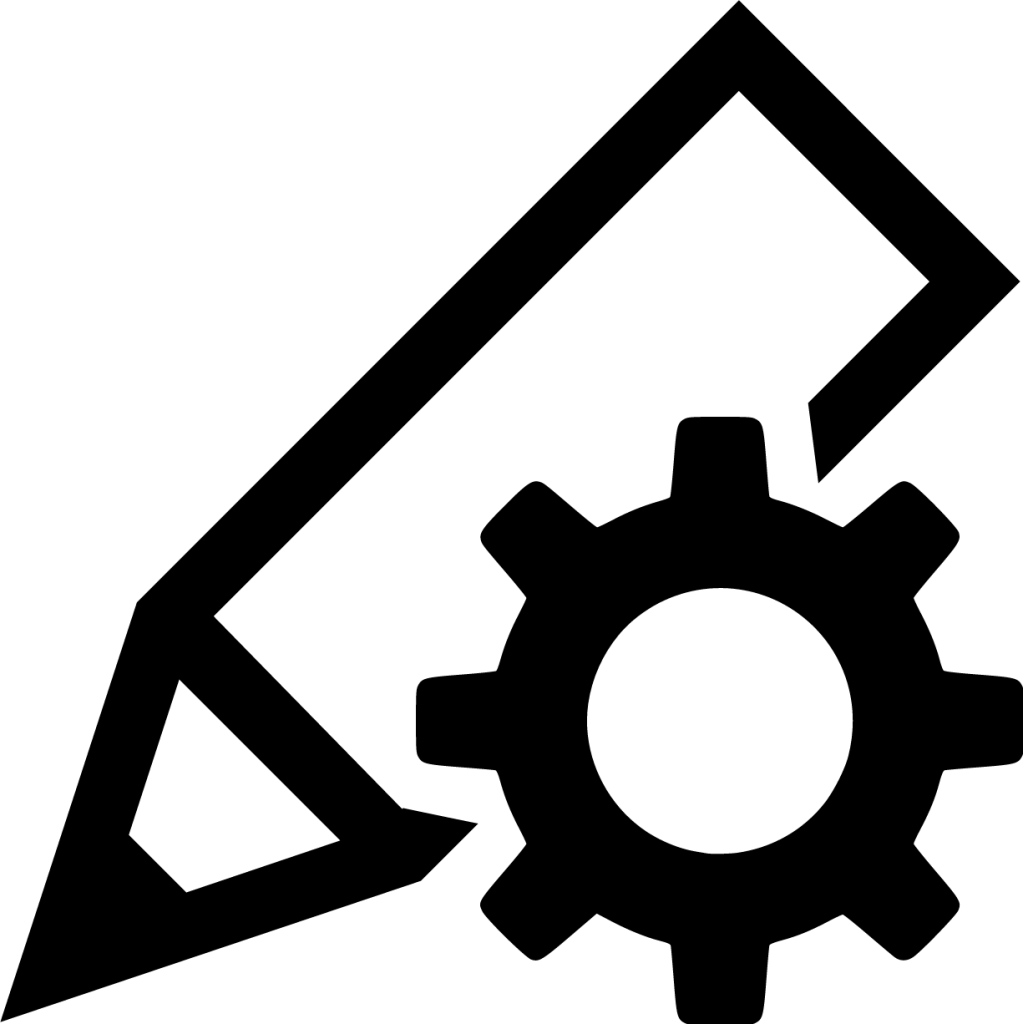 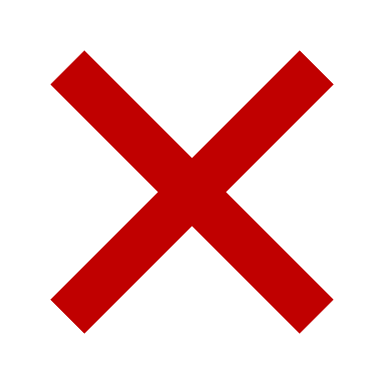 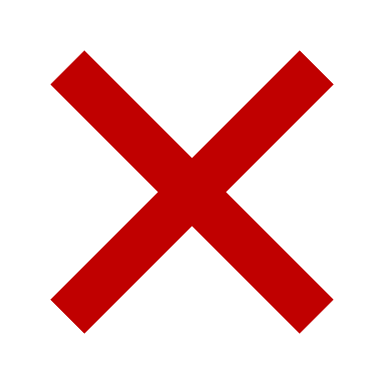 Data Layout
Data structures
Core state
19
State partitioning enables direct access
Direct access
Application
First access: map file’s core state
Build auxiliary state from core state
➞ Direct access afterwards
LibFS
read
write
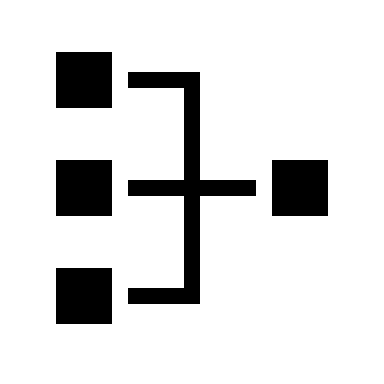 build
MMU
map(“/foo”)
setup
/foo
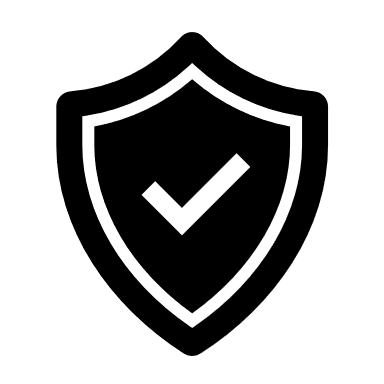 Kernel Controller
Core state
Aux. state
20
State partitioning enables customization
Direct access
Application
Application
LibFS
LibFS
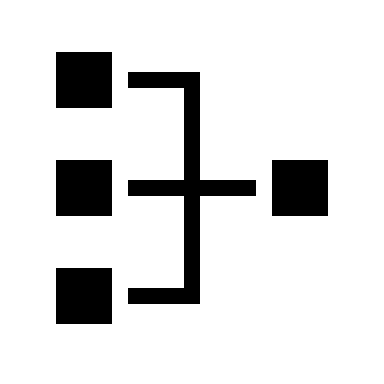 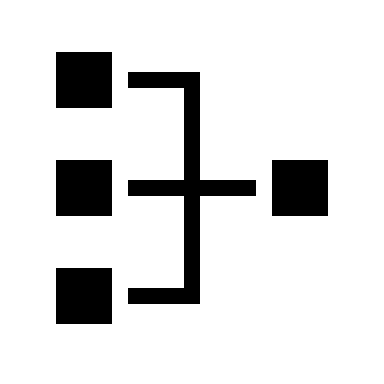 Unpriv. private customization
Only LibFSes implement FS
LibFSes private to applications
➞ Maximizing custom. benefits
Kernel Controller
Verifier
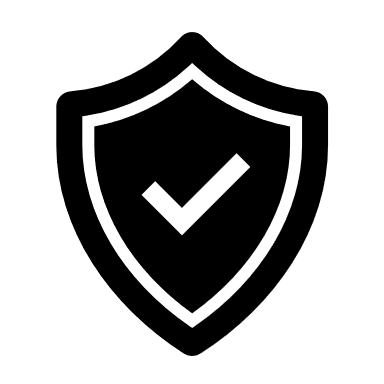 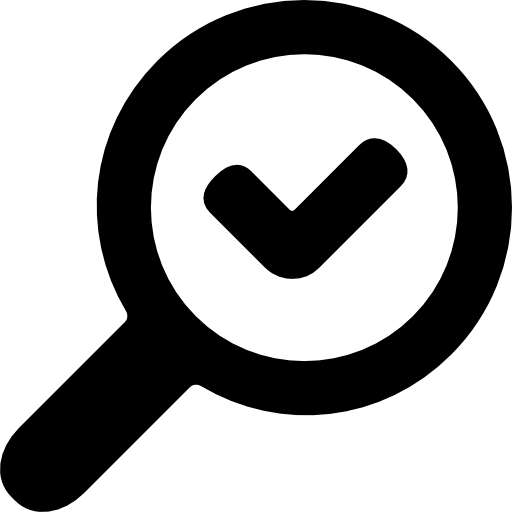 Core state
Aux. state
21
State partitioning resolves design tensions
Issue: when to validate the metadata invariants?
Solution: concurrent read or exclusive write to a file
➞ Validate invariants only upon sharing a modified file
Issue: how to validate the metadata invariants?
Solution: verifier understands data structure of the core state
➞ Validates only the core state
22
State partitioning enables secure sharing
Corruption!
No corruption!
Direct access
Application
Application
Verifier
read
write
Unpriv. private customization
/foo
LibFS
LibFS
build
/foo
/foo
Fix
Secure sharing
Invalidation only upon file sharing
Only validate the core state
/foo
/foo
Kernel Controller
Core state
Aux. state
23
ArckFS: Trio-based POSIX-like file system
Designing core state and auxiliary state
Handling POSIX file system operations
Detecting and fixing metadata corruptions
Ensuring crash consistency
Adapting to Intel Optane persistent memory
24
ArckFS: Trio-based POSIX-like file system
Designing core state and auxiliary state
Handling POSIX file system operations
Detecting and fixing metadata corruptions
Ensuring crash consistency
Adapting to Intel Optane persistent memory
25
Layout of the core state
Simple core state
Maximizing the degree of customization
Minimizing metadata validation overhead
Access permissions
General info
Shadow 
inode table
Super block
File pages: files, directories
Core state
26
A directory’s core state and auxiliary state
Hash
table
a.txt
Auxiliary state ➞ Multicore scalability
Scalable data structure: radix tree/hash table
Multiple tails for logging
Fine grained locking
Aux. state
…
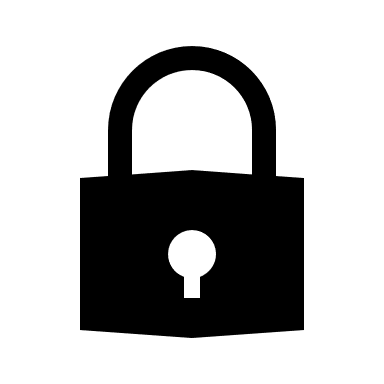 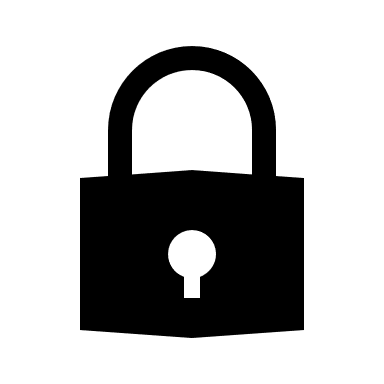 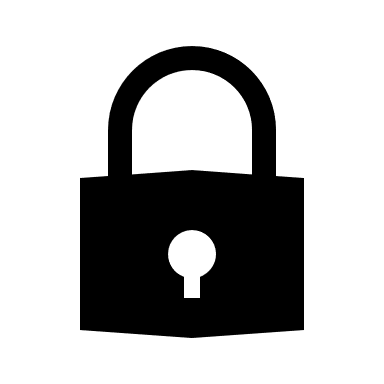 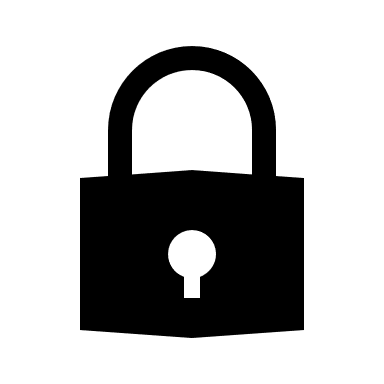 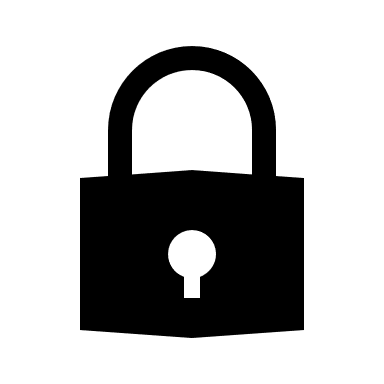 83d6e
c25f7
Data
pages
Index
pages
Core state ➞ customization & validation
File = index pages + data pages
Index pages: addresses of data pages
Data pages: file content or directory entries
tail
Core state
tail
tail
b.txt
a.txt
27
A customized LibFS for small files: KVFS
fd = open(file_name,…); 
 read(fd, buf, size); 
 close(fd);
get(file_name, buf, size);
Overhead: syscall &  
File descriptor
ArckFS
KVFS
GET/SET interfaces
POSIX interfaces
Aux. state
File descriptor
Per-dir hash table
Per-dir hash table
Core state
28
Performance evaluation and baselines
Does Trio improve NVM file system performance?
NOVA: kernel file system
SplitFS: metadata mediation
overhead
User
Application
Application
Metadata OPs
LibFS
File system
read()
write()
Kernel
NVM
NVM
Kernel
29
Microbenchmark: basic file system operations
4KB read
Create an empty file
ArckFS: similar to SplitFS
12% faster than NOVA
Direct access
Direct access
Kernel
Throughput (ops/ms)
6.2X
Kernel
Kernel
NOVA
SplitFS
ArckFS
NOVA
SplitFS
ArckFS
Direct access maximizes NVM file system performance
30
Multicore scalability of metadata operations
Read-intensive (Webproxy)
Write-intensive (Varmail)
NOVA
SplitFS
ArckFS
2.4x
2.2x
Throughput (ops/ms)
kernel bottleneck
#threads
#threads
Trio enables scalability through kernel bypass
31
Macrobenchmark: Customization
Webproxy
1.3X
Throughput (ops/ms)
NOVA
ArckFS
KVFS
Customization enabled by Trio can further improve performance
32
Conclusion
Desired properties of library file systems for NVM
Direct access
Unprivileged private customization
Secure sharing
Trio: partition FS state to core/auxiliary state to achieve all the properties
Core state for security
Essential for FS correctness
Shared among all components
Auxiliary state for performance
Rebuilt from core state
Private in each component
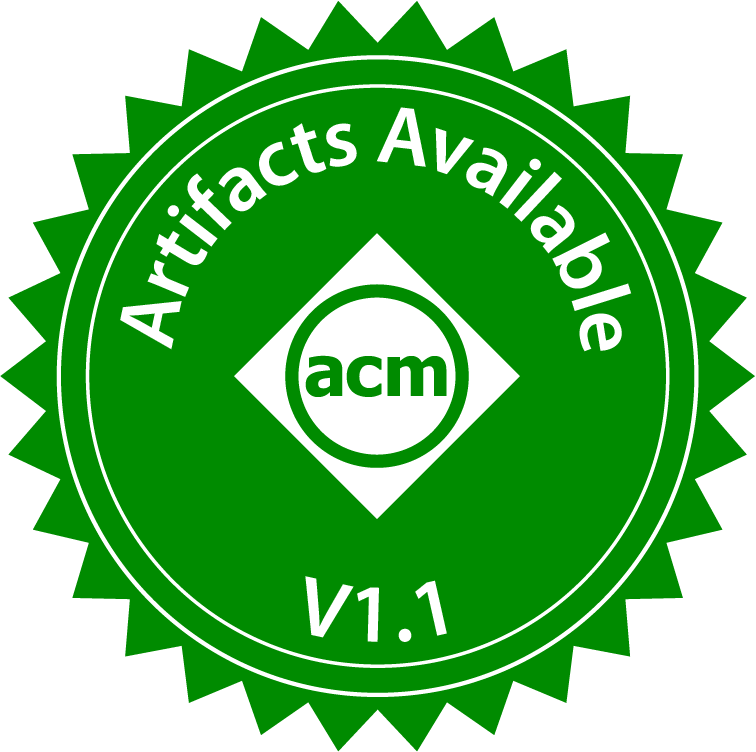 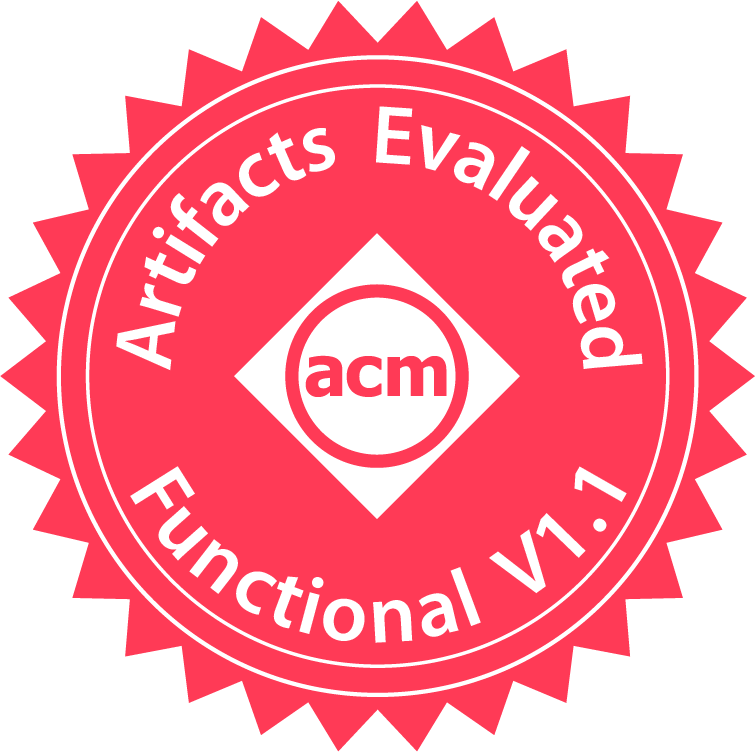 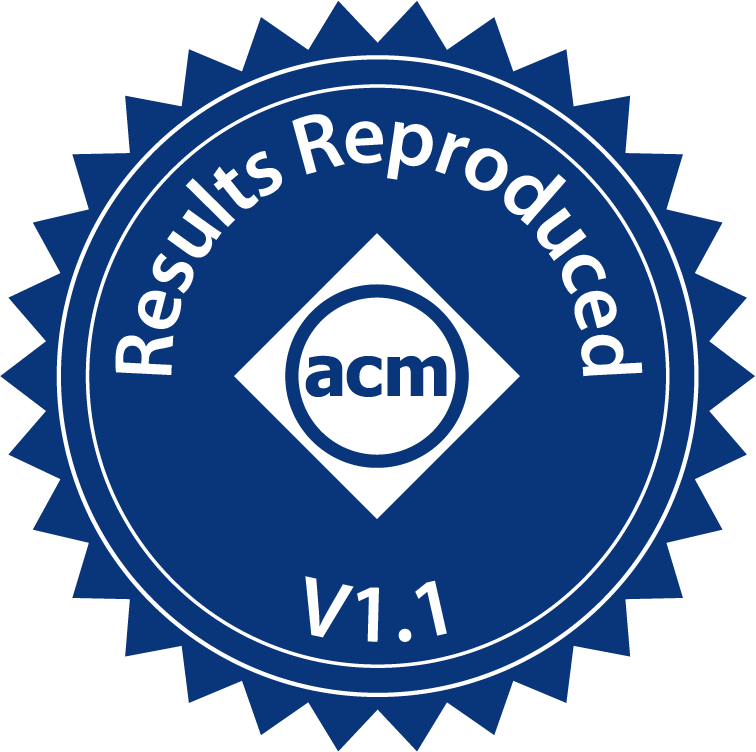 Publicly available: https://github.com/vmexit/trio-sosp-23ae
Thank you!
33
Sharing cost
Regular file
Directory
Sharing cost breakdown
Aux.state
Verifier
Unmap
Latency(μs)
Ratio
Map
5.8
1.2
0.2
10
1000
100000
4K
2M
1G
100G
Directory
File
Sharing cost with microbenchmark
Interfaces for LibFSes